The Third Republic of France
The third Republic reinforced the main symbols and principles of the French republican model:  the tricolour flag, Marianne, the national anthem: La Marseillaise , the motto « Liberté, Egalité, Fraternité ».
All of these things are a revolutionary legacy.
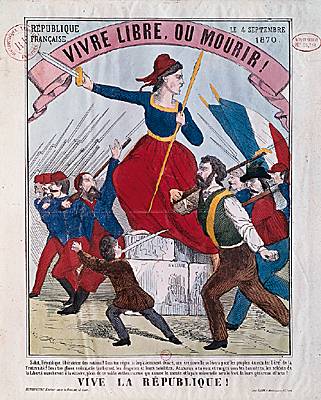 The Third Republic began in 1870 and ended in 1940.
The President was elected for 7 years.
 The State didn’t want the young French to attend catholic schools anymore.
So the State created the public instruction which was free, compulsory and secular (non religious) in 1882.
In 1905, there was the separation between the Church and the State.
It created secularism, which is one of the most important values of the Republic of France.Liberty of conscience and of cult
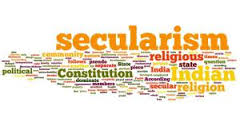 Separation between the Church and the State
1889 : The Eiffel Tower
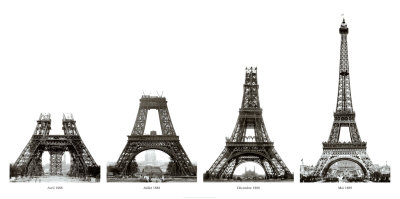 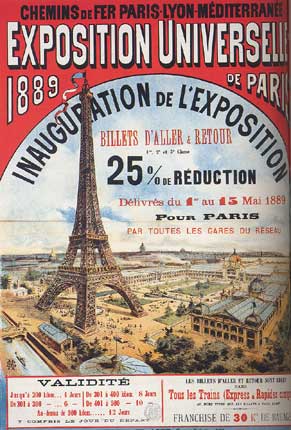 In 1936, the left wing won the legislative elections and sat at the Parliament.It was called “le Front Populaire”. It took some importants social laws as the “Congés payés”.The French population could enjoy paid holidays for one week: that was extraordinary!
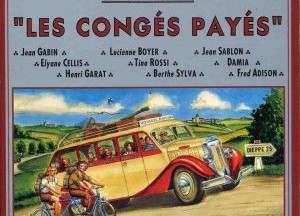 It also limited the number of hours of work: the French could only work 40 hours per week!Nowadays, the time of work is 35 hours per week.

The population was happy but these laws were very expensive and this government had to leave. The third Republic ended because of world war II. The system of Vichy otherthrows the Republic and floot the democracy for 4 years (1940 - 1944).
The Fifth Republic of France
It was created by “Général de Gaulle” in 1958. He had been elected President andhe proposed a new constitution in September. He reinforced the executive power.
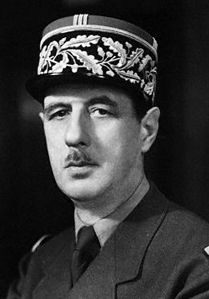 May 68
First, Général de Gaulle was loved by the French. However, some people and students thought he was  too harsh and they organised huge demonstrations in Paris in May 1968.Charles de Gaulle resigned in 1969.
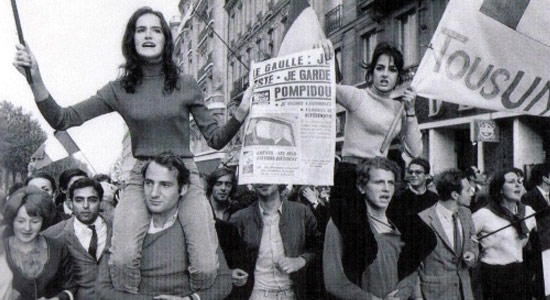 In 1981, François Mitterand became the first socialist President of the fifth Republic. He promulgated some social laws such as the abolition of the death penalty  in 1981.
In 1995, Jacques Chirac, who was from the right wing, was elected. He decided to reduce the presidential mandate from 7 to 5 years.
Nowadays, our president is François Hollande and he is the second socialist president.He was elected in 2012.
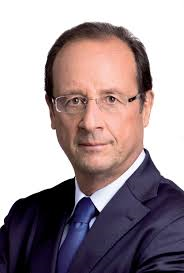 The political organisation of the 5th Republic in Franceart.2 : The Republic is “indivisible, secular, democratic and social”
As we told you before, there are 3 important powers in France: 
 The executive power (President and ministers) 	
The legislative power (the Parliament: Assemblée Nationale + Sénat).
The judicial power (magistrates :judges+prosecutors).It has to sanction people when they break rules/disobey to a law.
The Presidents of the fifth Republic
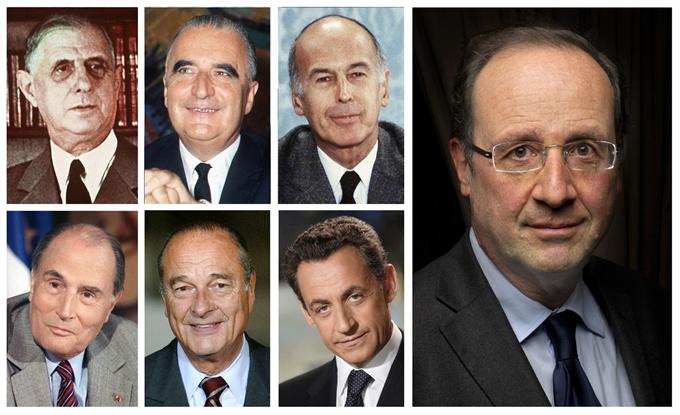